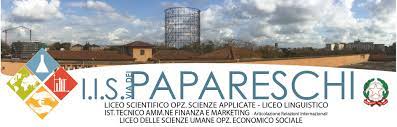 PI 2025
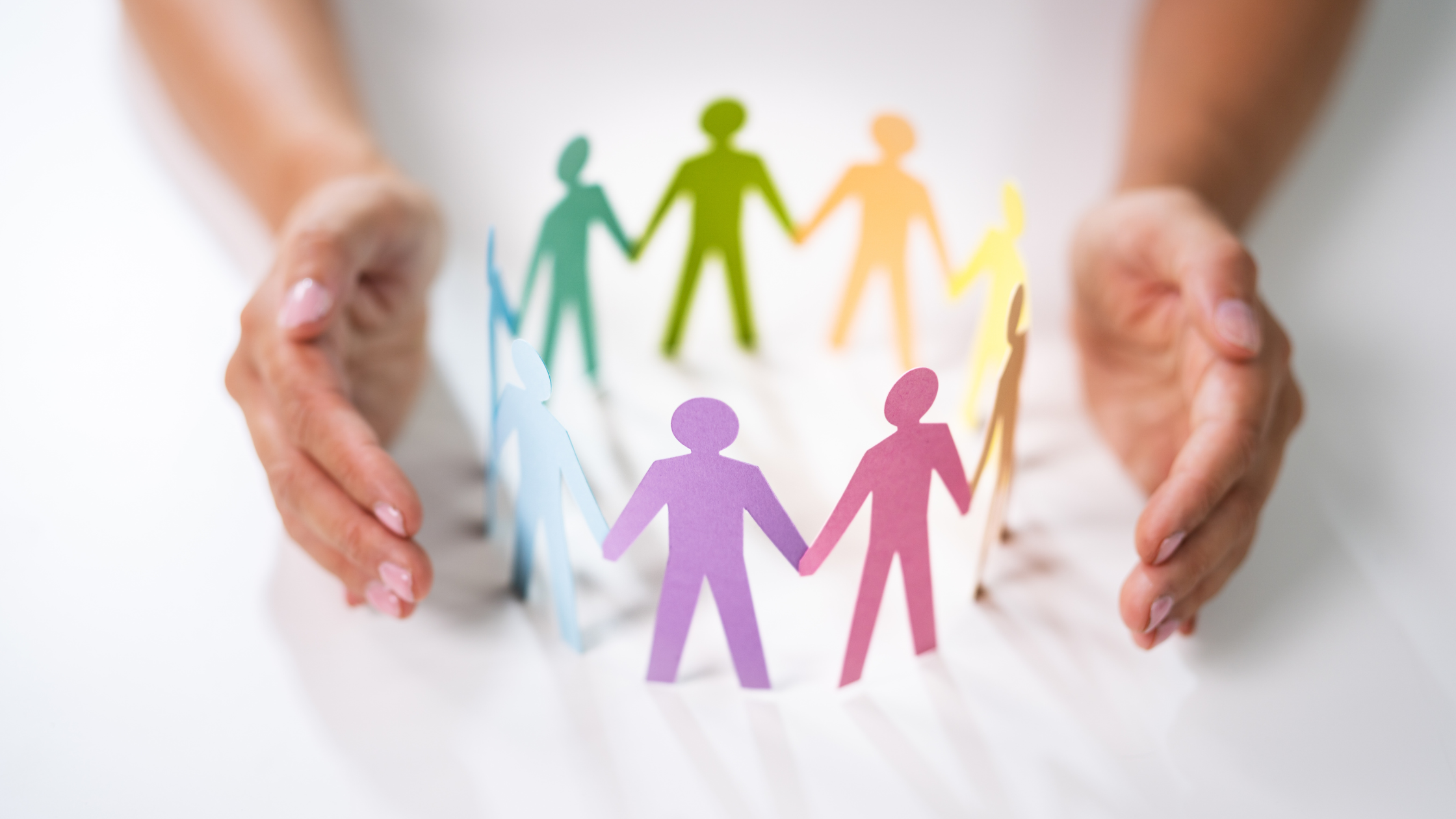 AREA 3 INCLUSIONE
Questa foto di Autore sconosciuto è concesso in licenza da CC BY-NC-ND
L’Istituto Papareschi, si prefigge l’obiettivo di promuovere l’inclusione degli alunni nel progetto educativo esplicitato nel PTOF dell’Istituto. 

A tale scopo elabora il Piano per l’Inclusione (PI). 
Il PI per l’Istituto, è uno strumento utile per accogliere le numerose istanze provenienti dalla comunità educante, dalle famiglie e dall’intero territorio.
Due documenti o uno solo?

PI- Piano per l’Inclusione (DLgs 66/2017, articolo 8)
- inserito nel PTOF (quindi triennale?)
- definisce modalità utilizzo coordinato delle risorse
- progetta e programma interventi di miglioramento della qualità dell'inclusione scolastica

PAI- Piano Annuale per l’inclusività (CM 8/2013)
- redatto entro giugno di ogni anno scolastico e approvato da CD
- analisi delle criticità e dei punti di forza dell’inclusività nella scuola
- ipotesi globale di utilizzo funzionale delle risorse
Tratto dal Seminario-Aggiornamento 
 «Verifica finale, scrutini e altri adempimenti»  
8 Maggio 2025 -EIP Italia-
Parte I: la prima parte è relativa all’anno concluso 2024-25
punti di forza e criticità
Parte II – Obiettivi di incremento dell’inclusività proposti per il prossimo anno  2025-26
Sulla base delle considerazioni sopra esposte, la Scuola, nell’ambito delle proprie competenze, si impegna a promuovere azioni orientate all’Inclusione, come di seguito riportate
PI
PIANO INCLUSIONE
IIS Papareschi
Caratterizzato da
 Innovazione
Aggiornamento
Sperimentazioni
Presa in carico dei
BES
Reti con Famiglie. Associazioni, Enti, Asl
Metodologia DADA
Accompagnamento degli alunni alla vita adulta mediante esperienze di PCTO territorio/ scuola
Progetti Domiciliari (ID)
 Flessibilita’ organizzativa e didattica
Labor-
Progetti Inclusione
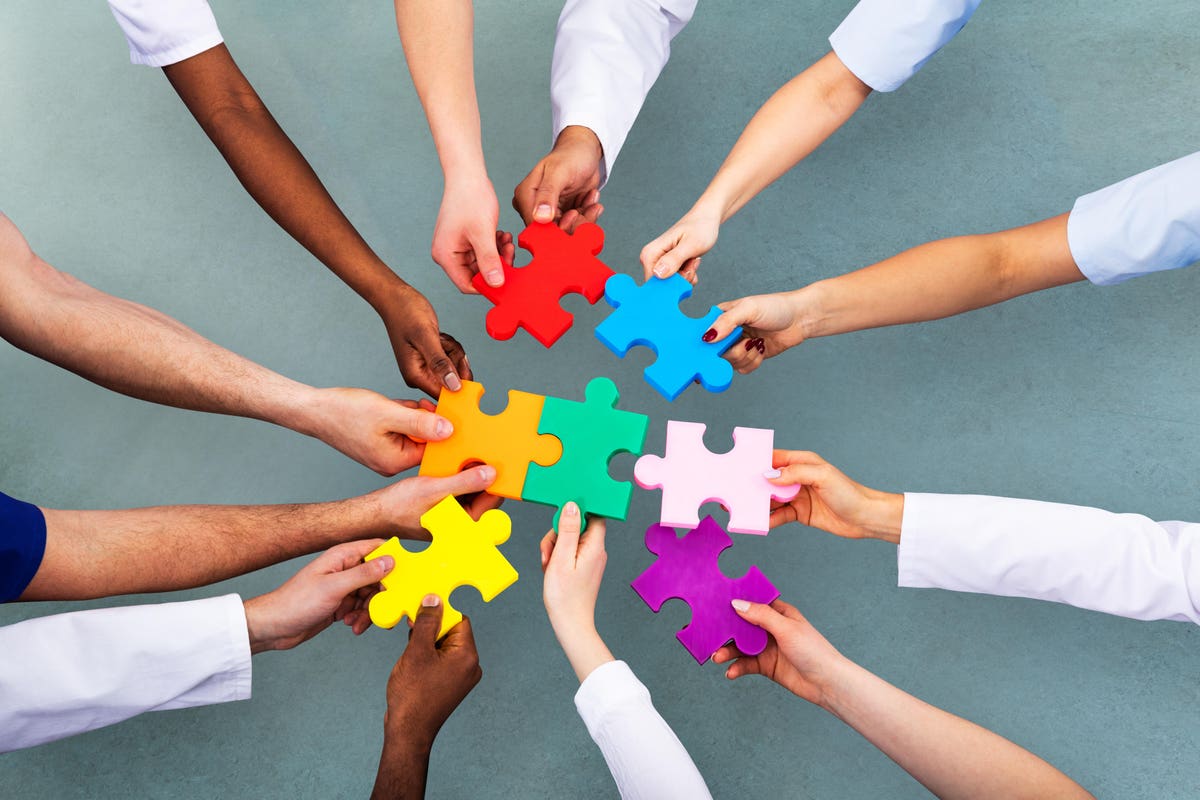 Buona Estate
Prof.ssa Alessia Carleschi

Referente Inclusione
Commissione INCLUSIONE
Prof.sse Di Cecca, Oriolo, D’Agostini
Quello che è necessario per alcuni, diventa “utile per tutti”